NGDC Geoportal
ISO-2 and more
david.neufeld@noaa.gov
January 4th, 2012
Highlights
Progress
Current workflow
Common property meanings eases multiple dialects
Improving metadata content 
Federated searches
ISO DS_Series Support
Collaboration
Wiki
Locator services
Google code shared repository?
Next steps
Integrating ontology services for ocean communities
Keywords tag cloud
Current Workflow
NGDC Geoportal went ‘live’ on December 22nd, 2011
Over 15,000 records
Mixed content RDF, FGDC, 
and ISO-2
Web Accessible Folder 
(WAF) centric model
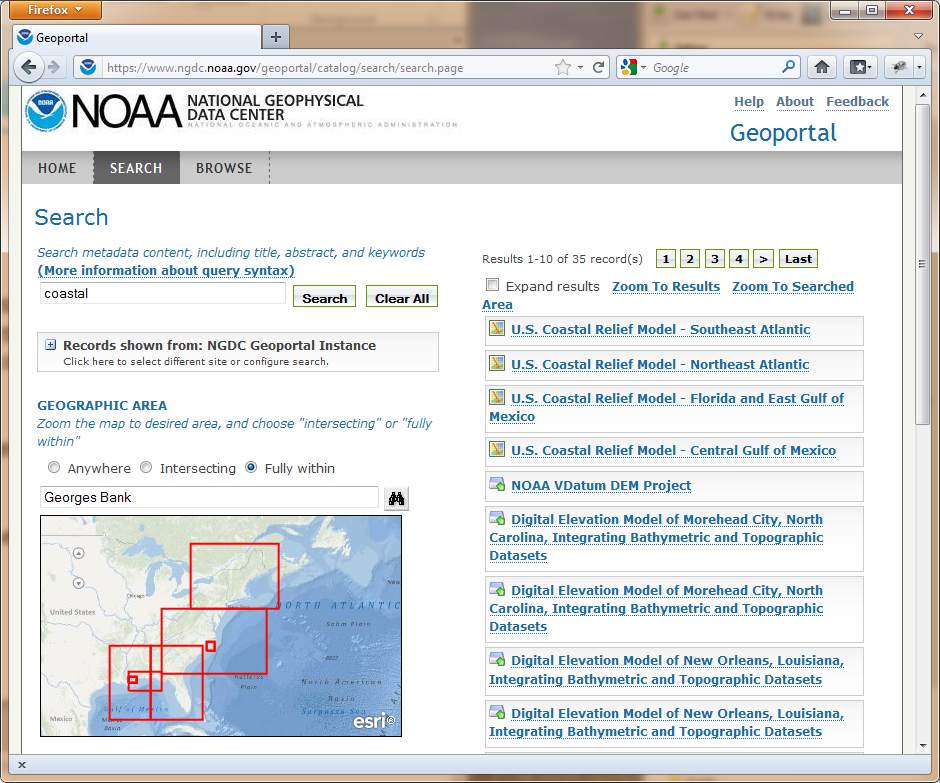 F
WAFs
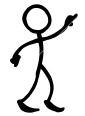 FGDC
ISO-2
ncISO
Common Property Meanings
Expanding the shared conceptual model 
property-meanings.xml
Simplifies modifications to search page
Enhances customized links in results
keywords
startDate
endDate
title
distributionLinks
Service
Types
geometry
Common Property Meanings
Example startDate / endDate:
FGDC
<property meaning="startDate"
    xpath="/metadata/idinfo/timeperd/timeinfo/rngdates/begdate"/>
 <property meaning="endDate"
    xpath="/metadata/idinfo/timeperd/timeinfo/rngdates/enddate"/>
ISO-2
<property meaning="startDate"
    xpath="/gmi:MI_Metadata/../gmd:extent/gml:TimePeriod/gml:beginPosition"/>
 <property meaning="endDate"
    xpath="/gmi:MI_Metadata/../gmd:extent/gml:TimePeriod/gml:endPosition"/>
Common Property Meanings
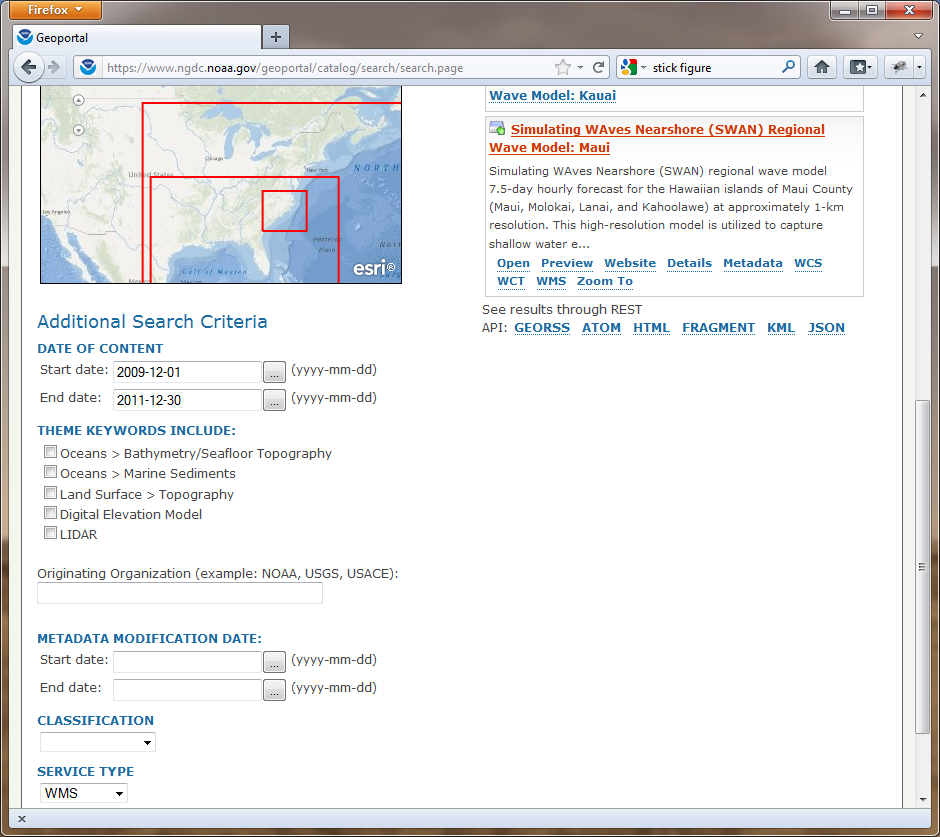 Metadata Improvements
Working with data 
providers key 
to success!

IOOS

OceanSITES

UAF
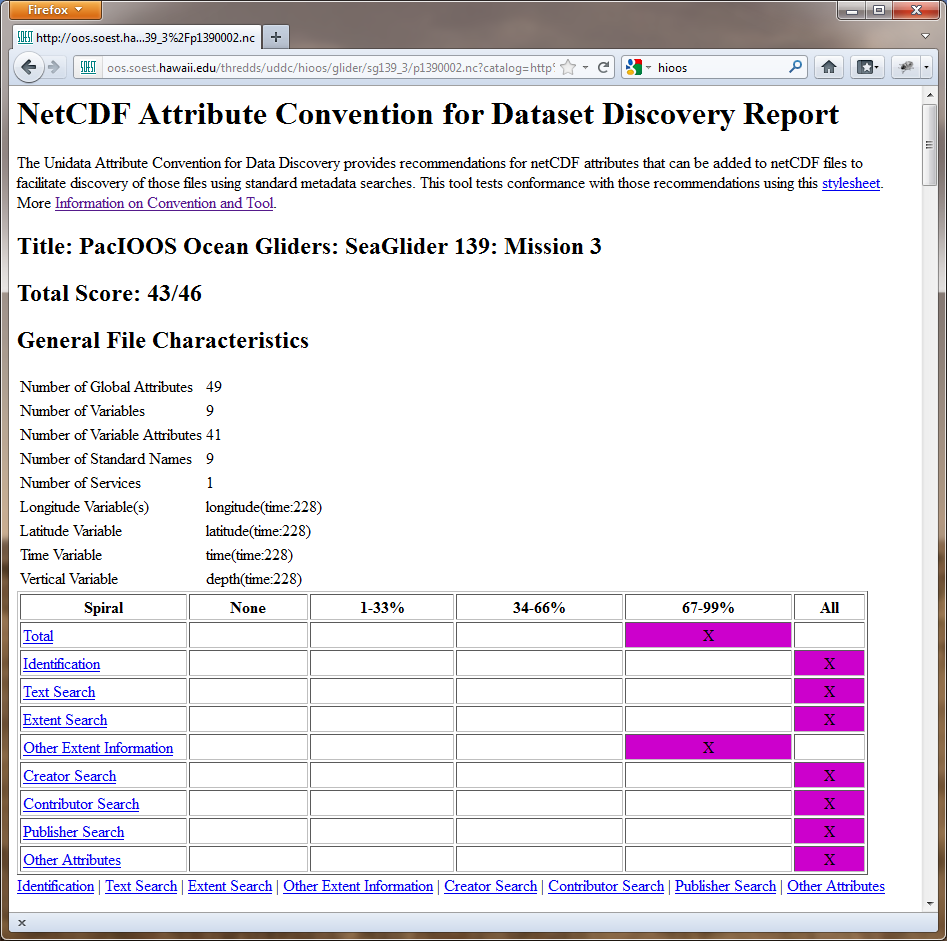 Federated Searches
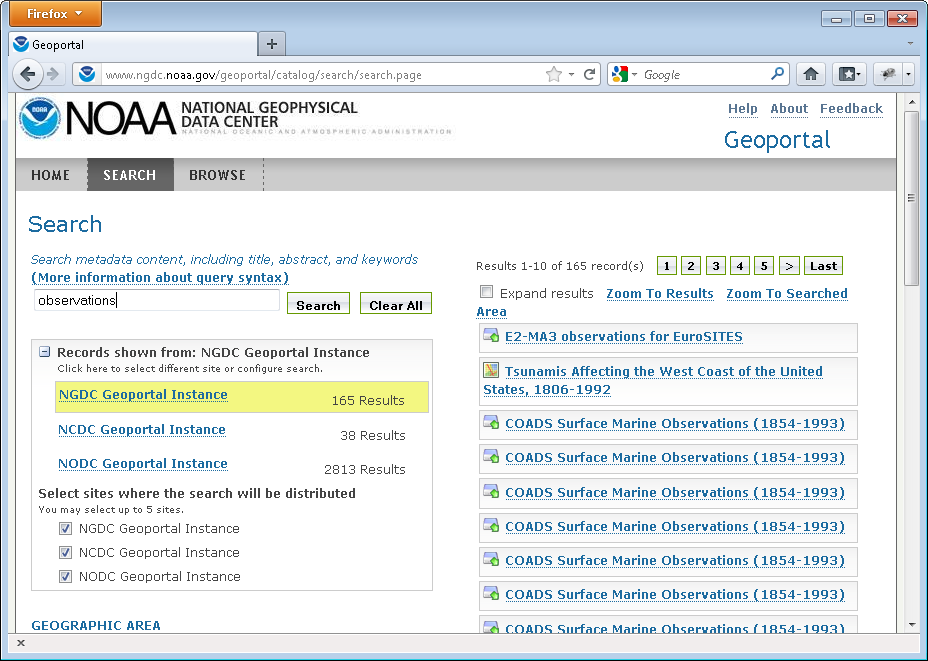 DS_Series – (indexables/definition xml)
Network/Collection Level Metadata
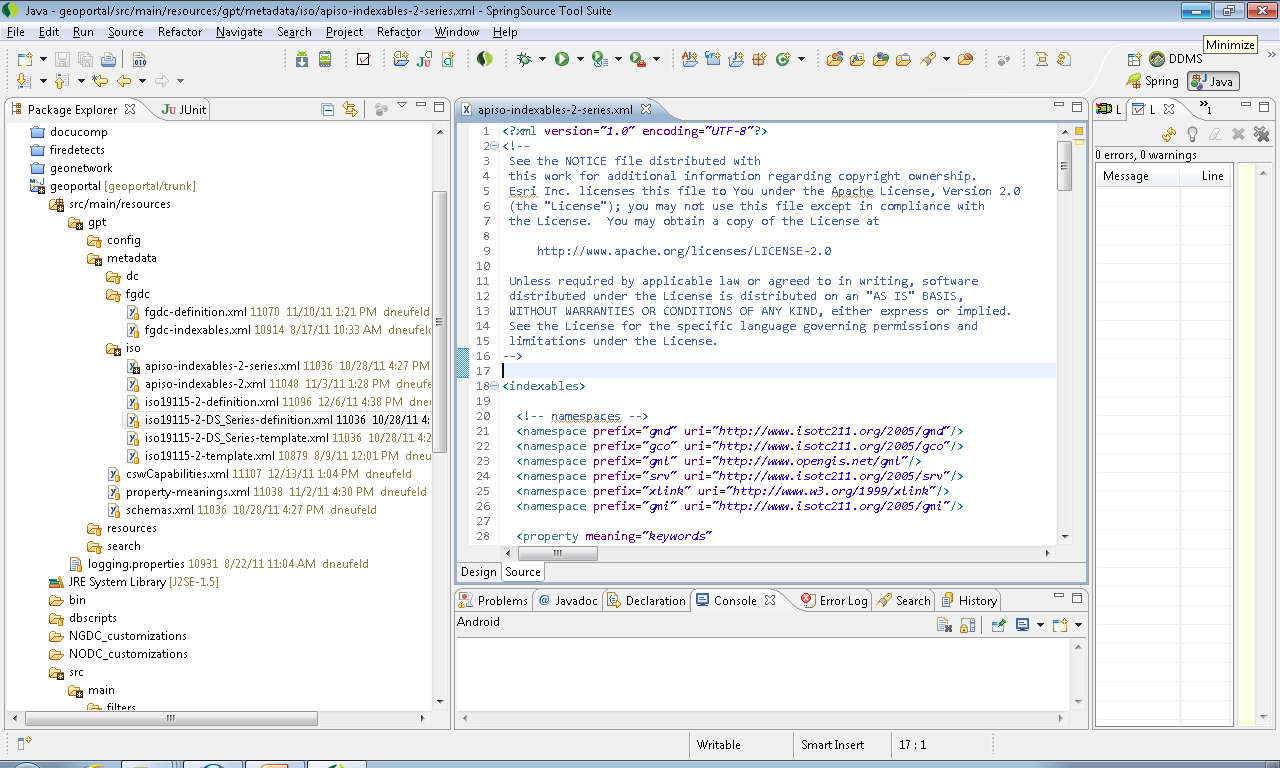 Collaboration
http://geo-ide.noaa.gov/wiki/
Information sharing 
with NODC speed 
deployment process

Working with ESRI/USGS 
on ISO-2 and THREDDs

GEO-IDE wiki to share
Progress

Improved locator services

Google code base
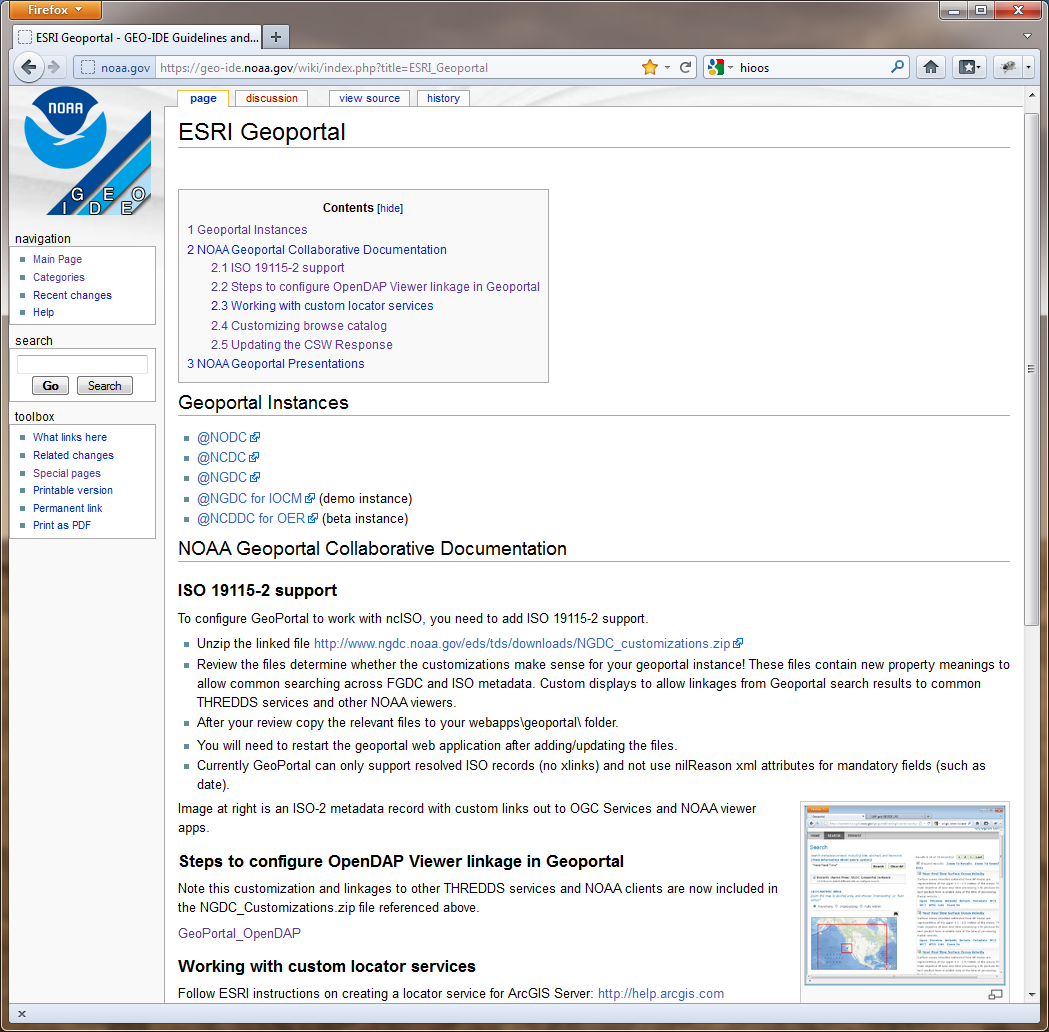 Next steps
Collaborate with OOI for ocean ontology services

Continue work with ESRI on improved THREDDs 
harvesting

Integrating metadata tag clouds

Focus on lineage and sensor metadata
Questions / Demo